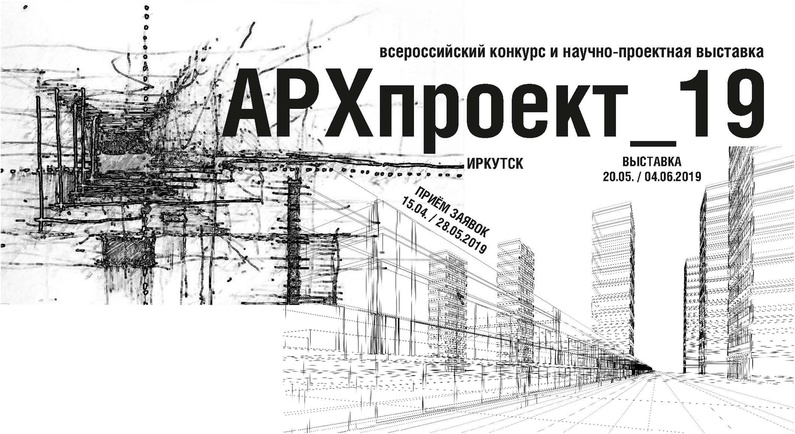 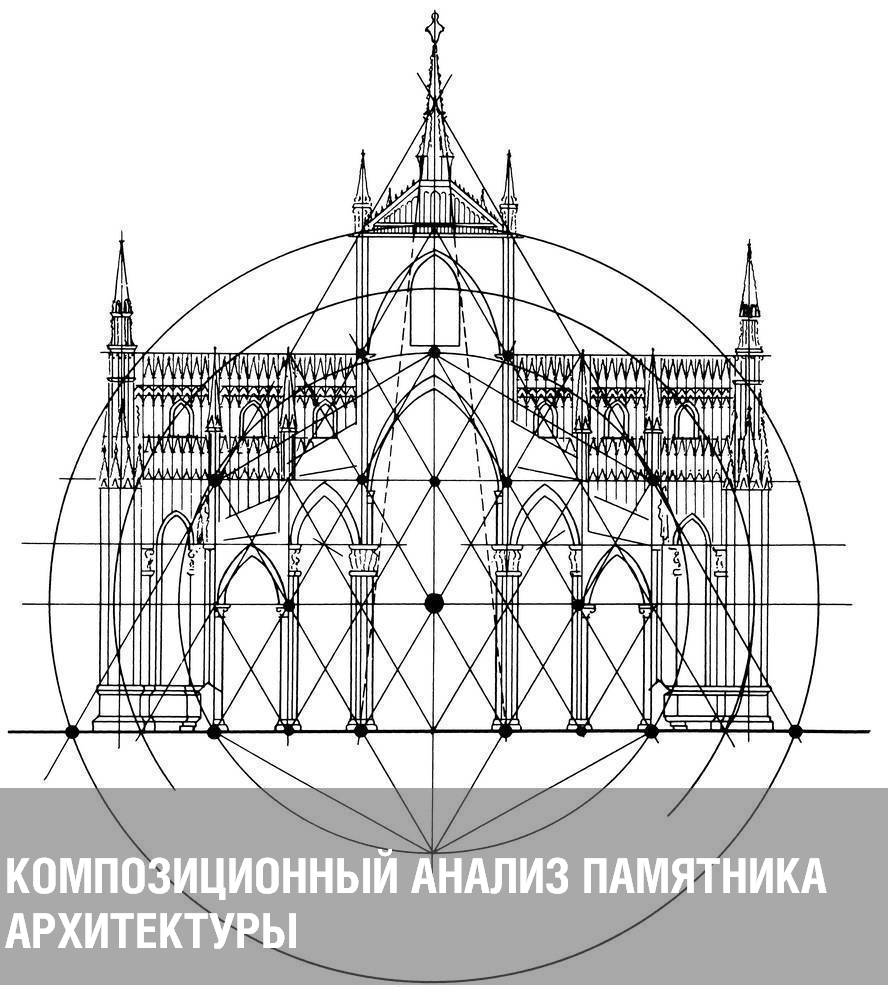 Диплом I степени:БИЗИМОВА АНАСТАСИЯ ПАВЛОВНА
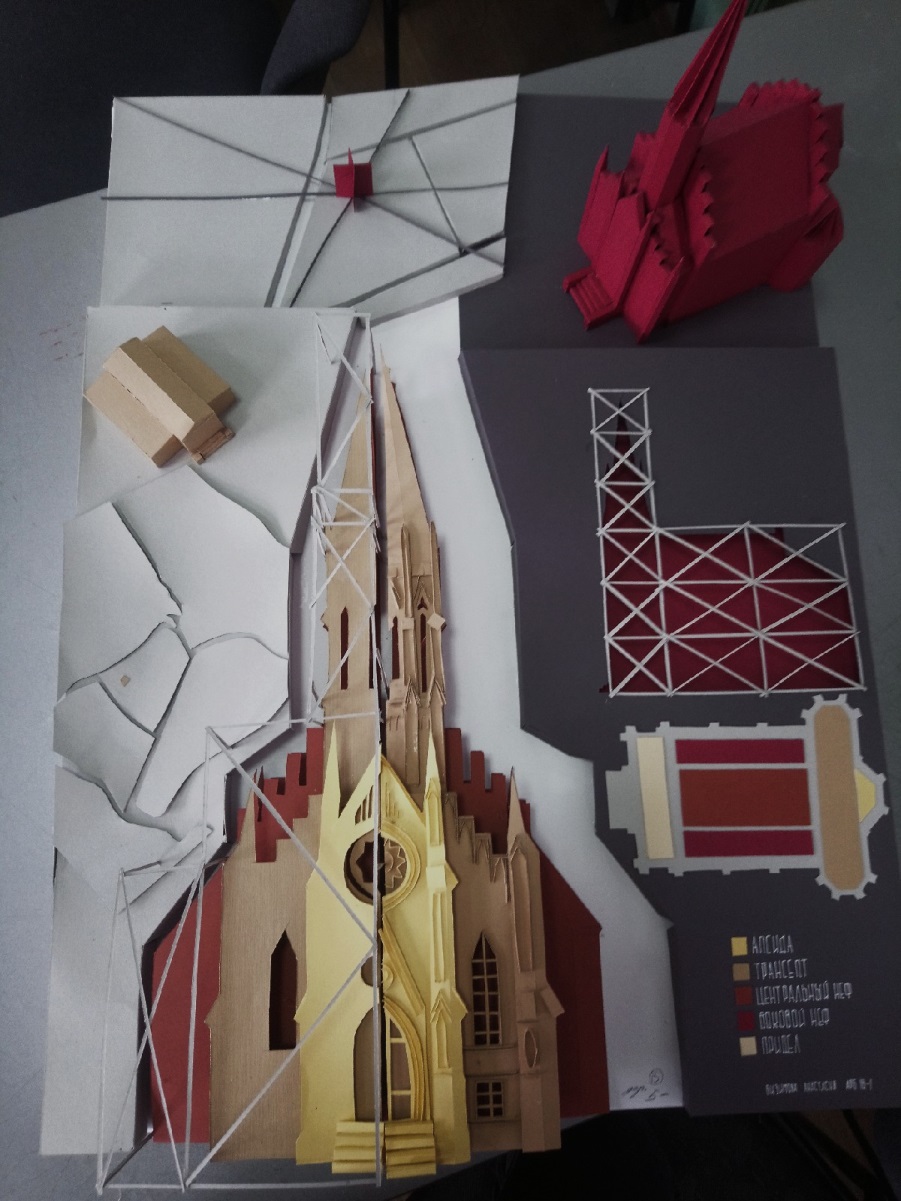 Диплом II степени:ПЕТРОВА ЕКАТЕРИНА ПАВЛОВНА
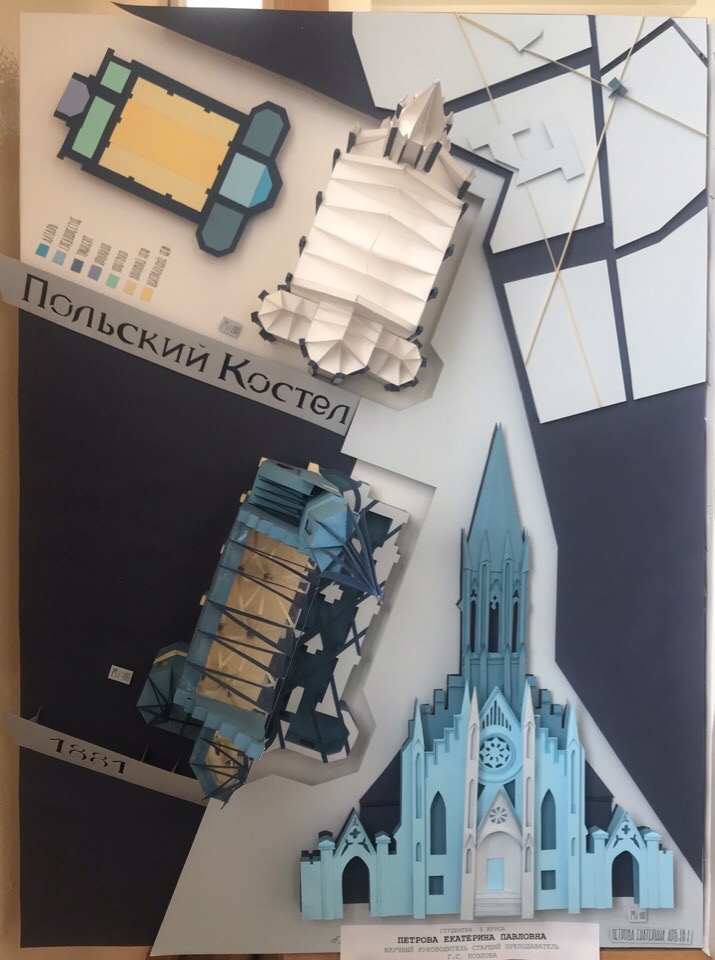 Диплом III степени:КРИВЧИКОВ НИКИТА ЕВГЕНЬЕВИЧ
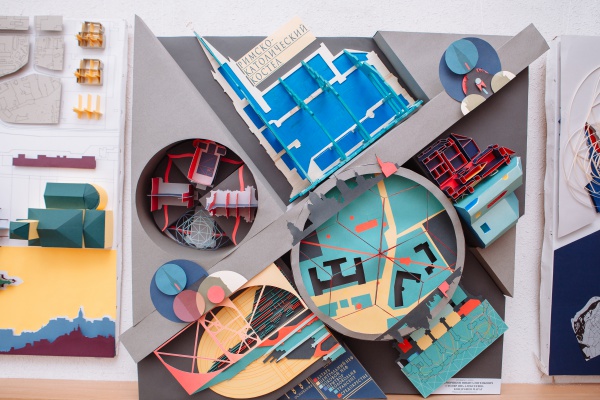 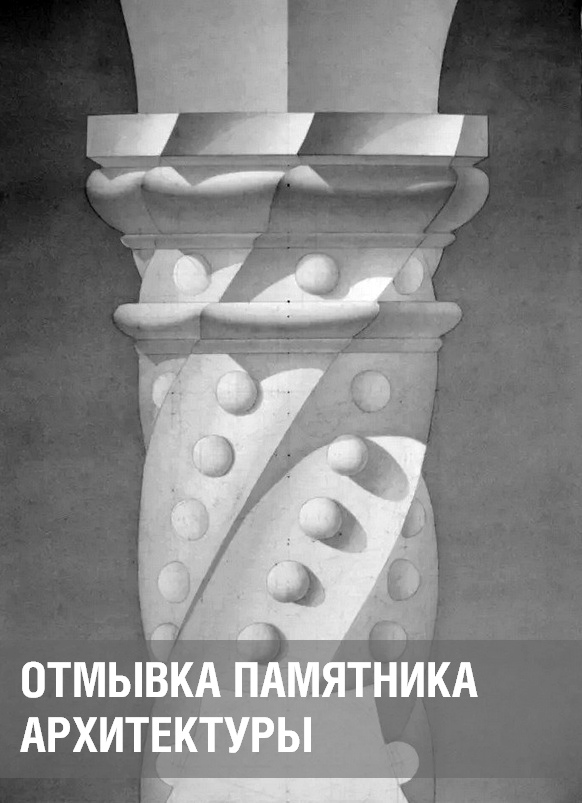 Диплом I степени:ПЕТРОВА ЕКАТЕРИНА ПАВЛОВНА
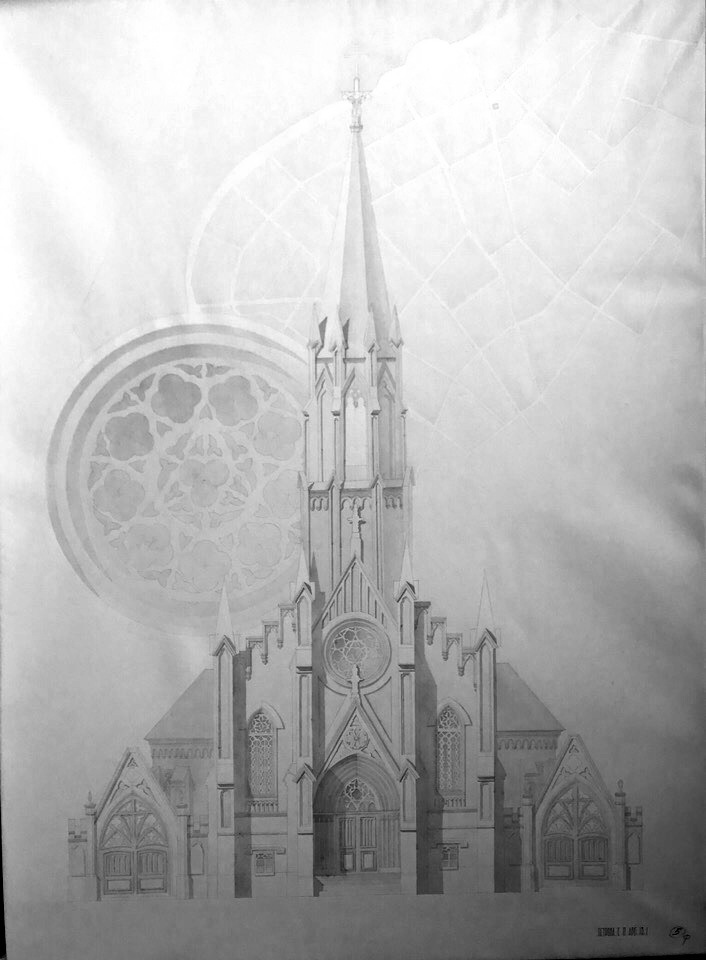 Диплом II степени:ДУНАЕВА ВЕРА ВАЛЕРЬЕВНА
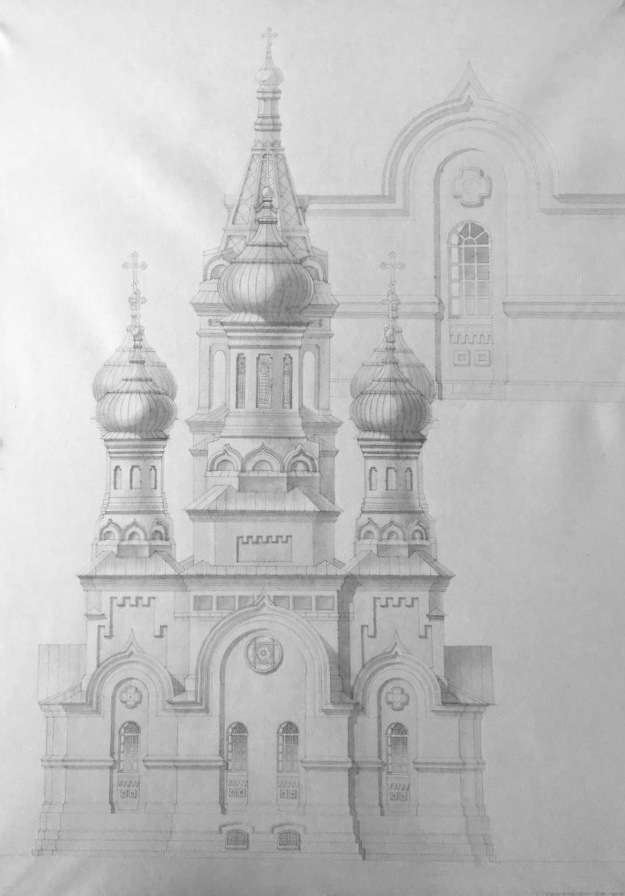 Диплом III степени:ЧИЧИГИНА АННА СТАНИСЛАВОВНА
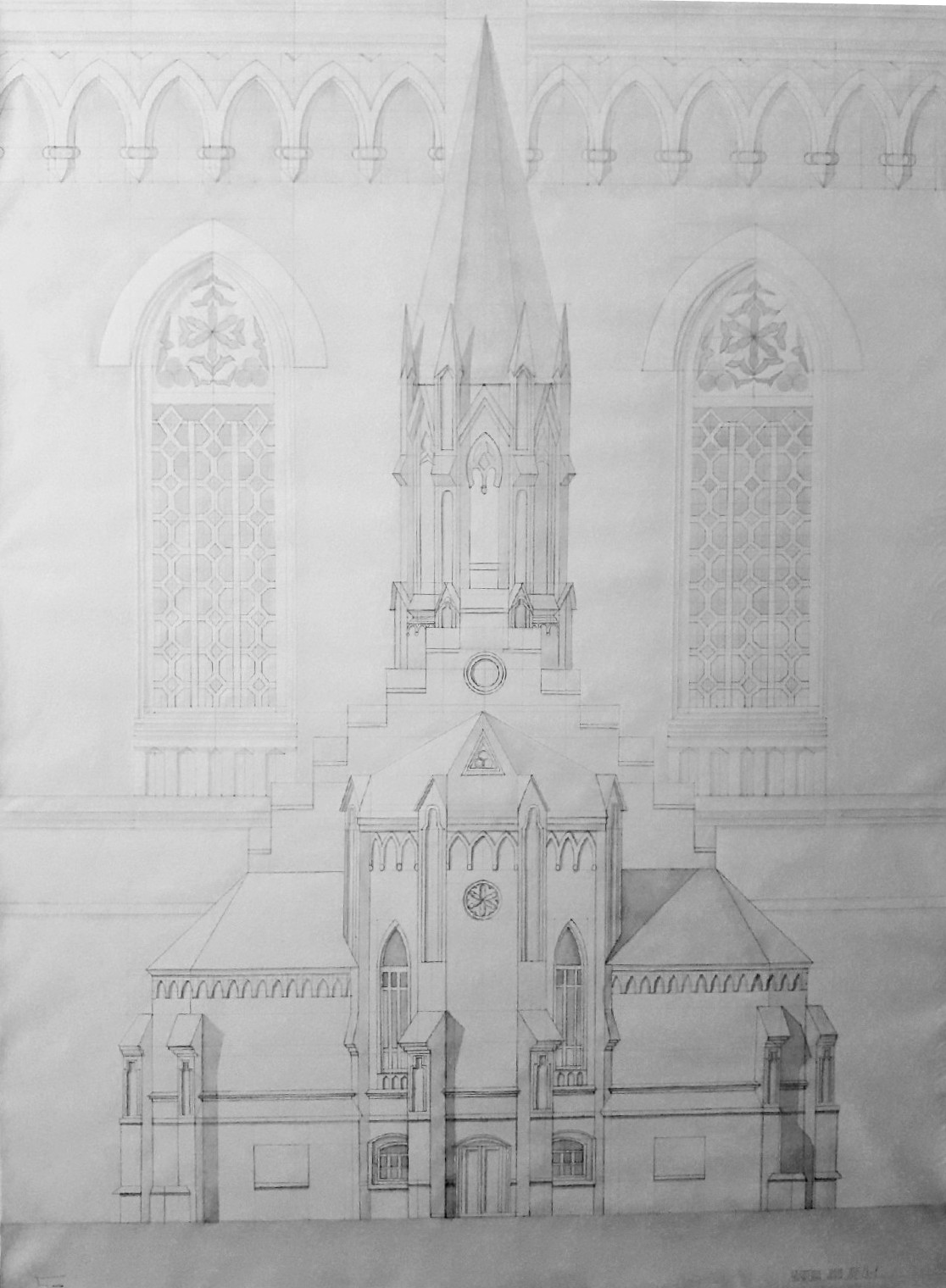 Диплом III степени:КРЮКОВА АЛИСА АРТЕМОВНА
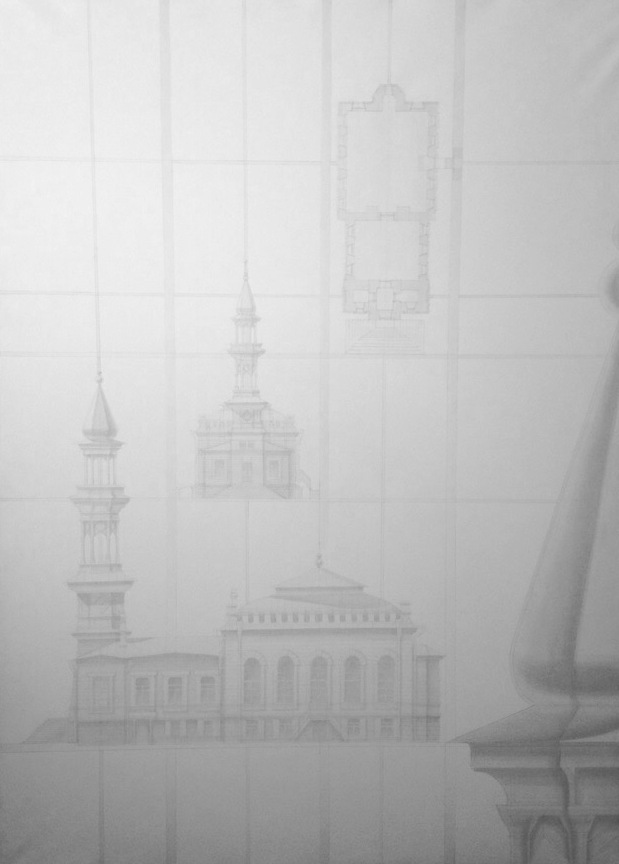 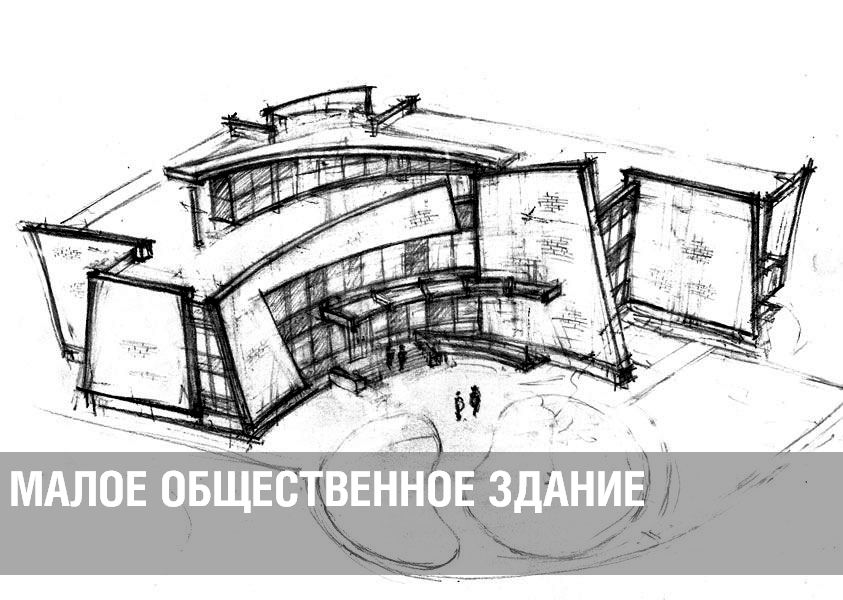 Диплом I степени:ЧЕРЕНТАЕВА АНАСТАСИЯ СЕРГЕЕВНА
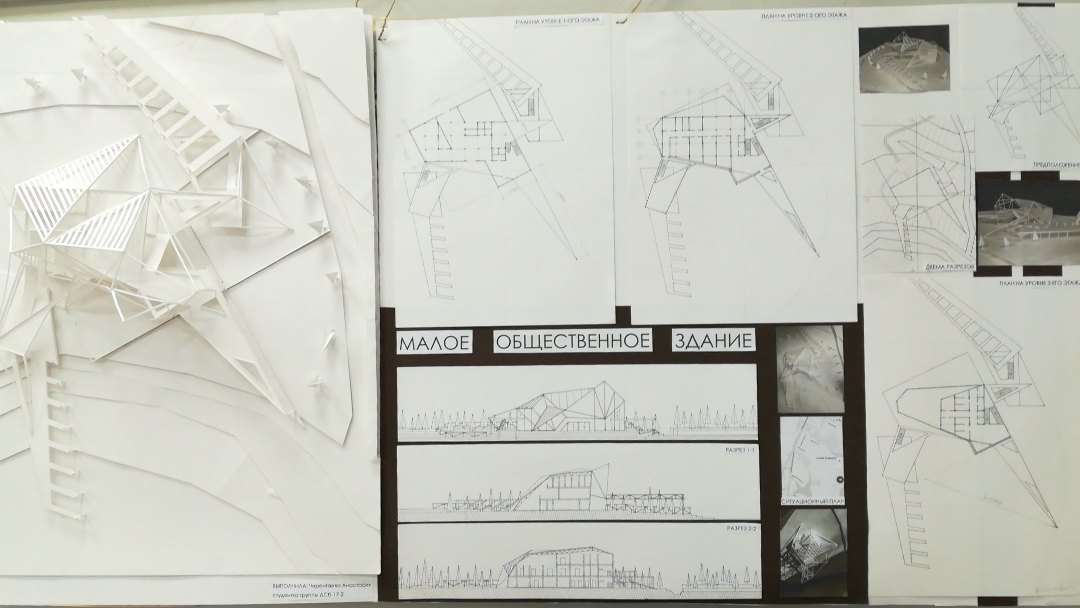 Диплом II степени:ШАРЫГИН КИРИЛЛ НИКОЛАЕВИЧ,
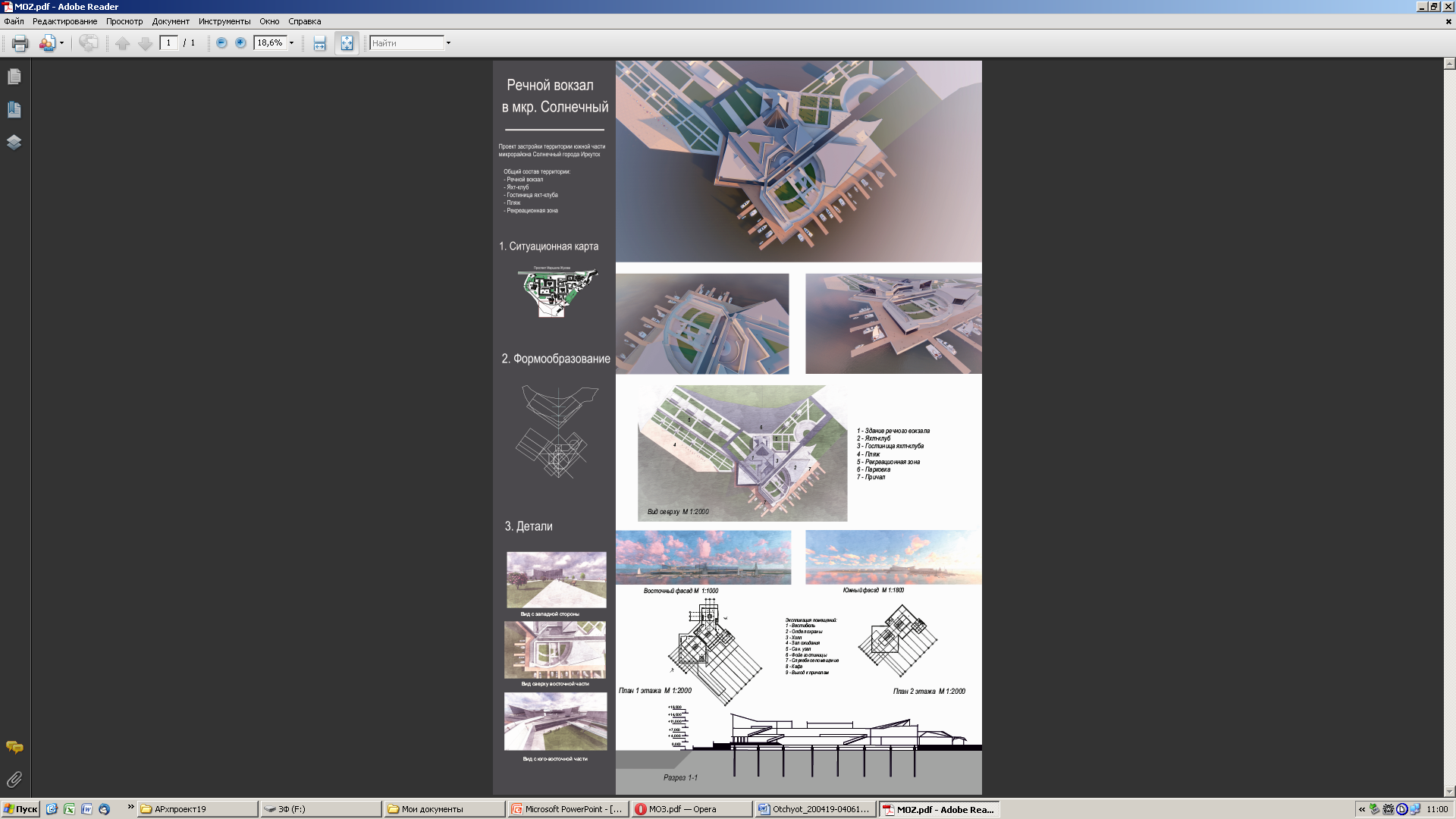 Диплом II степени: БАБИЧЕВА КСЕНИЯ  СЕРГЕЕВНА, студент Сибирского федерального университета (СФУ, г. Красноярск)
Диплом III степени:НОСКОВА АЛИСА АНДРЕЕВНА  студент Санкт-Петербугского государственного архитектурно-строительного университета (СПбГАСУ)
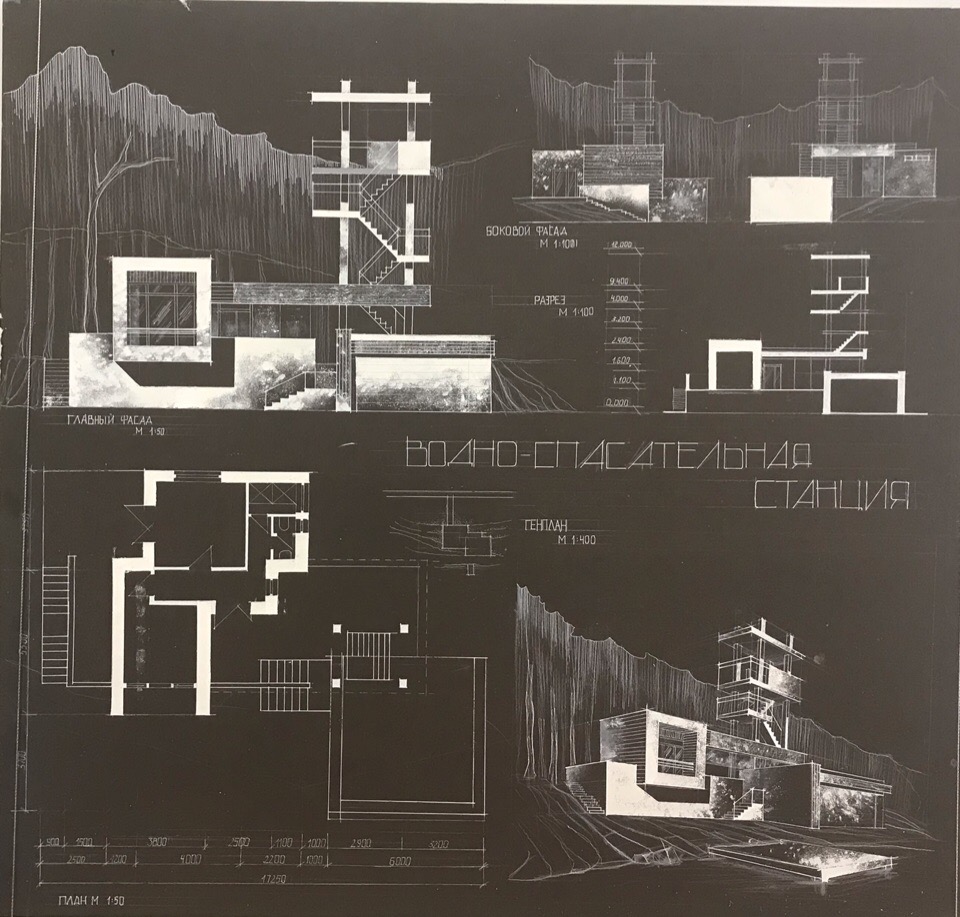 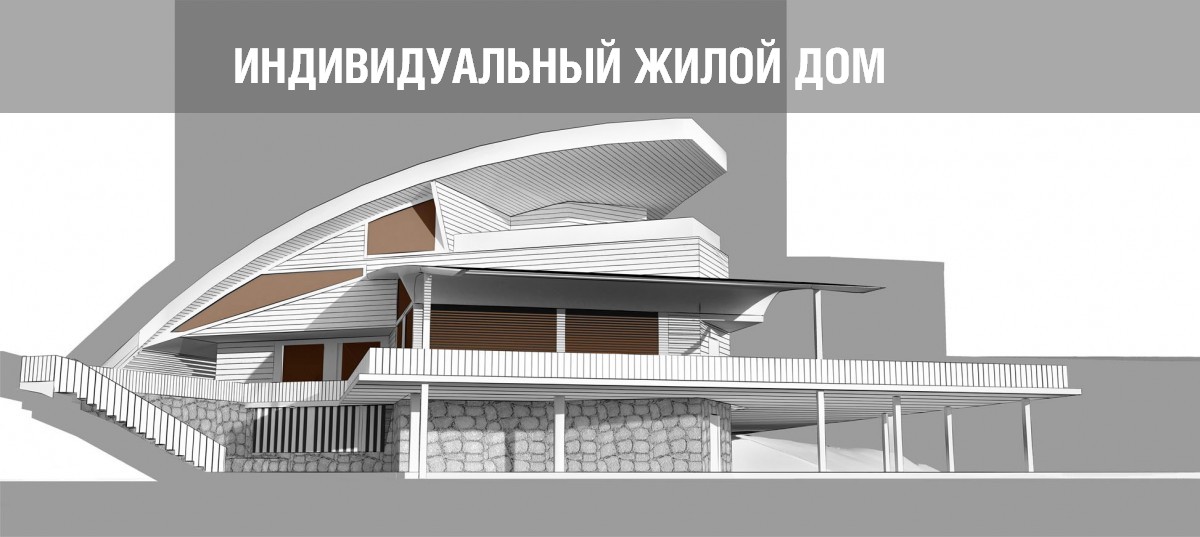 Диплом I степени:КУЦАР НИКИТА ГЕННАДЬЕВИЧ
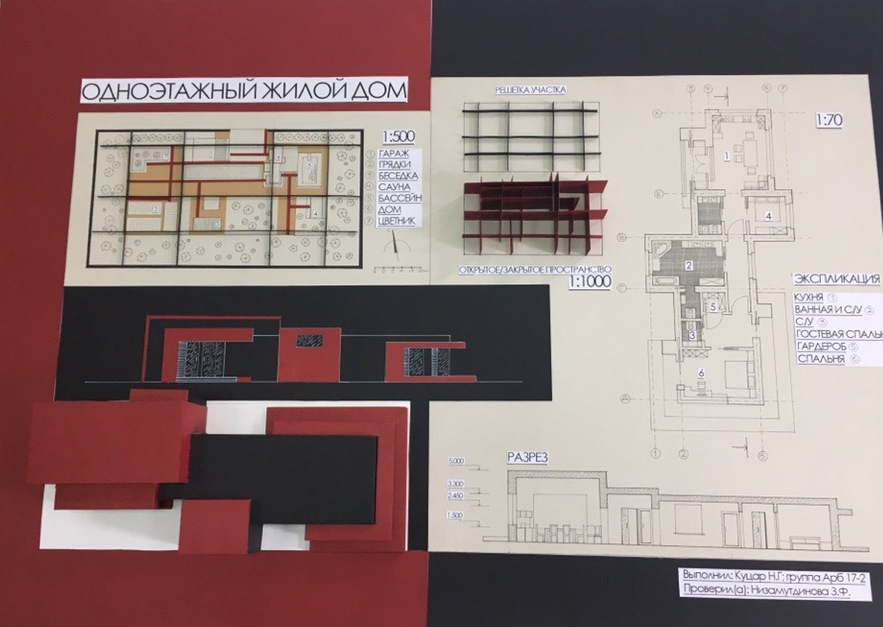 Диплом II степени:ШАРЫГИН КИРИЛЛ НИКОЛАЕВИЧ
Диплом III степени:ЦЫБИН ВАДИМ АНДРЕЕВИЧ
Диплом III степени: ЯКИМЕНКО КСЕНИЯ ВИКТОРОВНА, студент Сибирского федерального университета (СФУ, г. Красноярск)
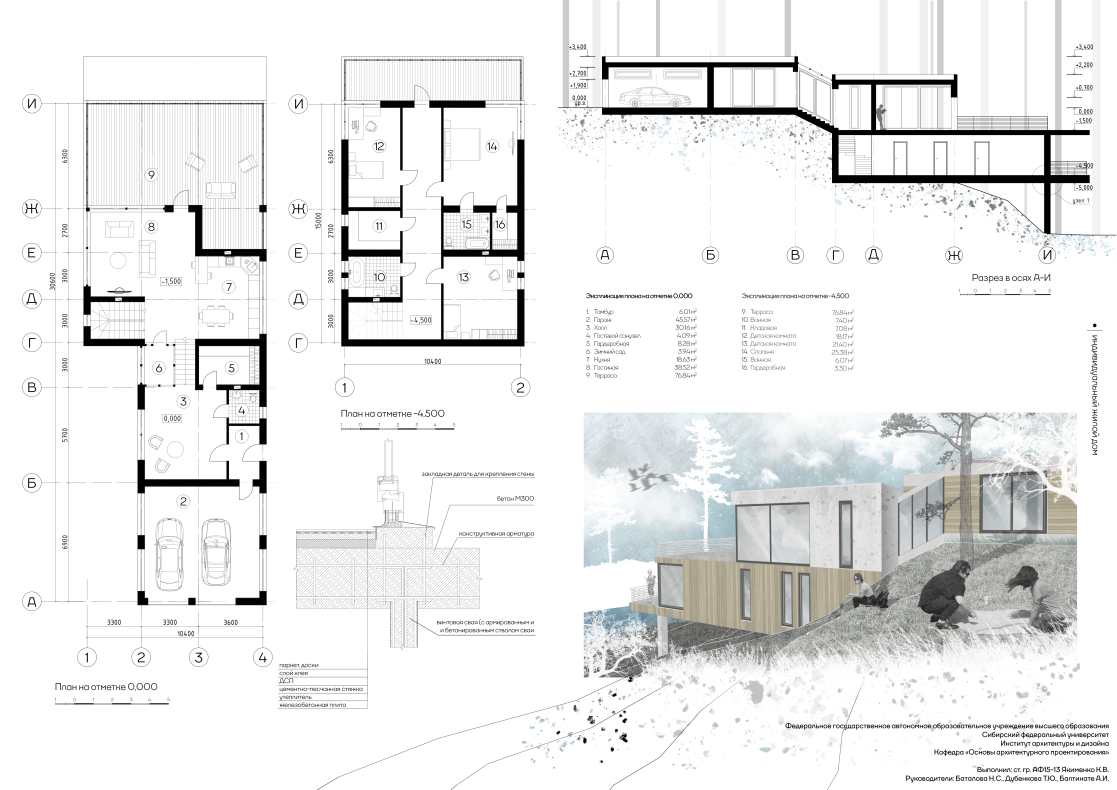 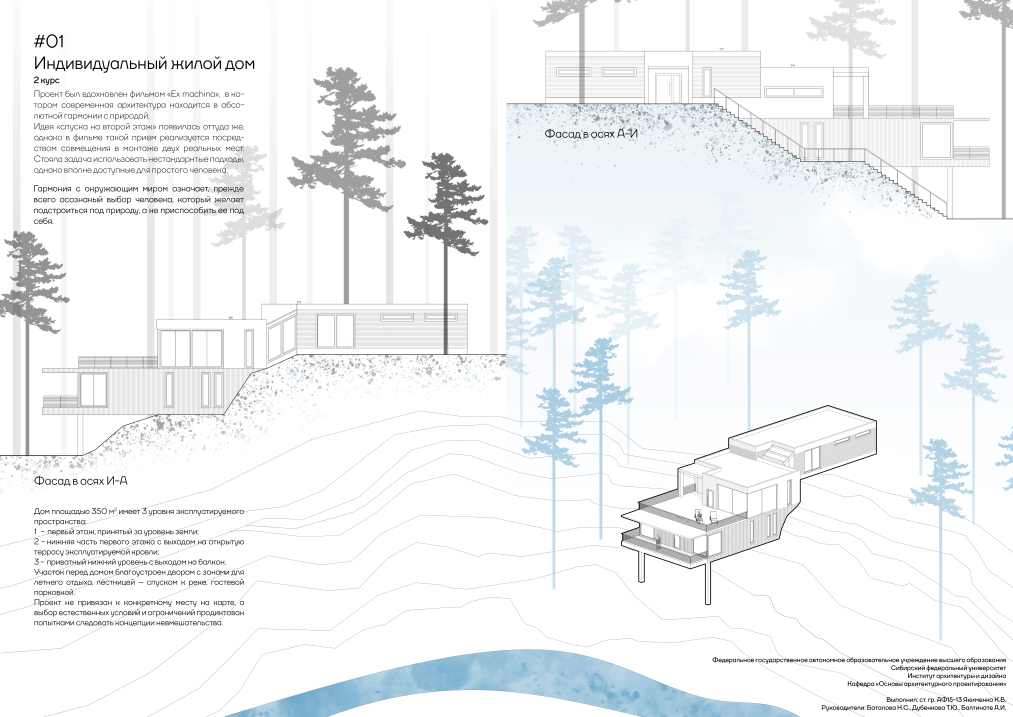 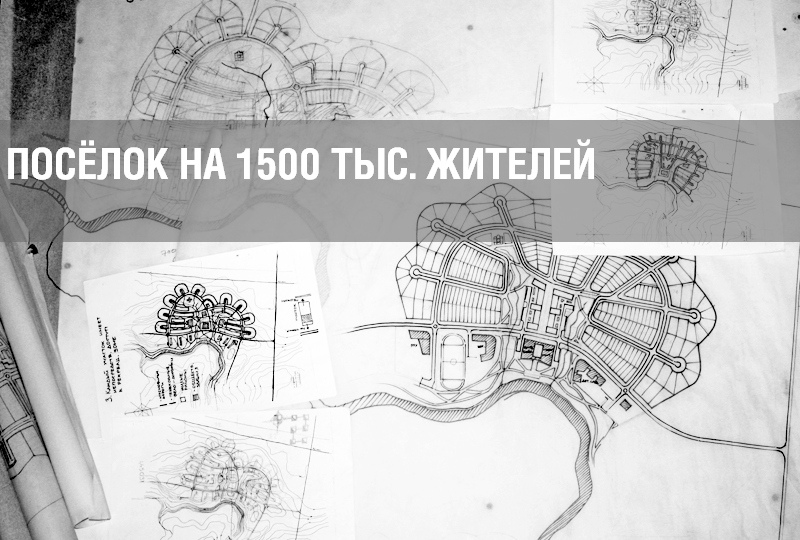 Диплом I степени:ДЕНИСЕНКО ЕЛИЗАВЕТА МАКСИМОВНА
Диплом II степени:ЧЕРНЫХ АНАСТАСИЯ АЛЕКСАНДРОВНА
Диплом III степени:ДОЛГОПОЛОВА АНАСТАСИЯ НИКОЛАЕВНА
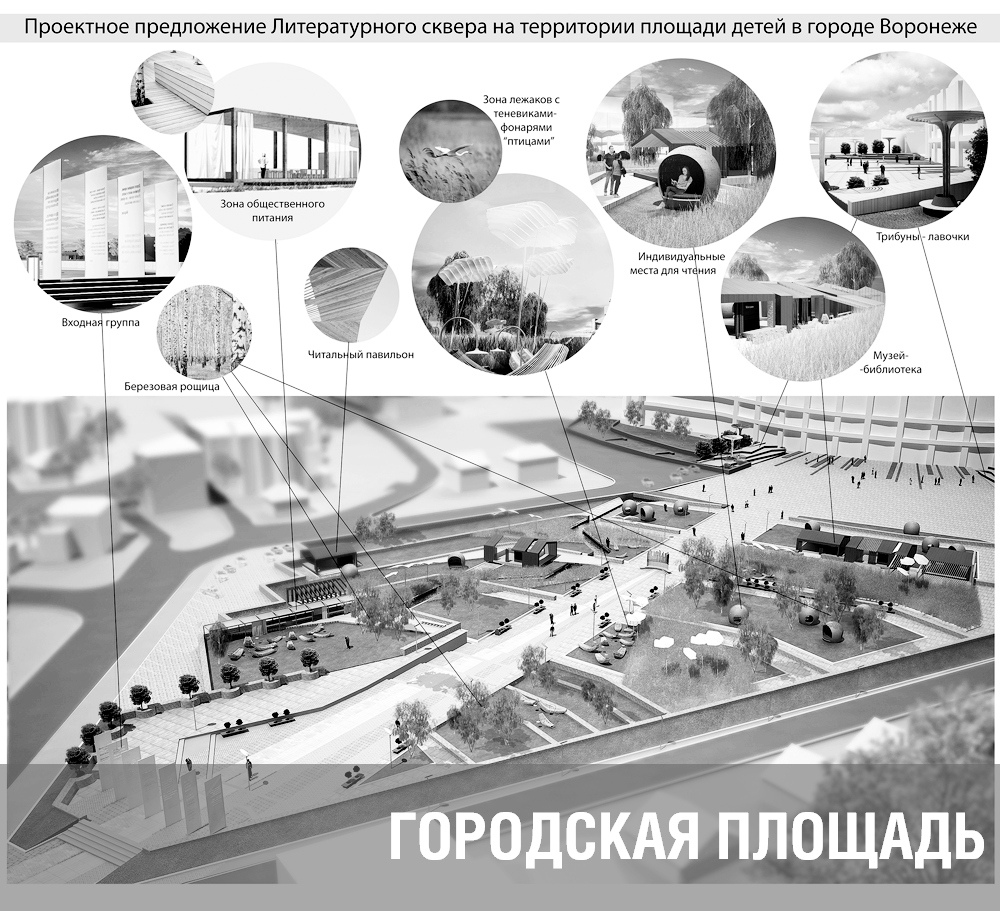 Диплом I степени:ГАБИТОВА ВАЛЕРИЯ ВАДИМОВНА
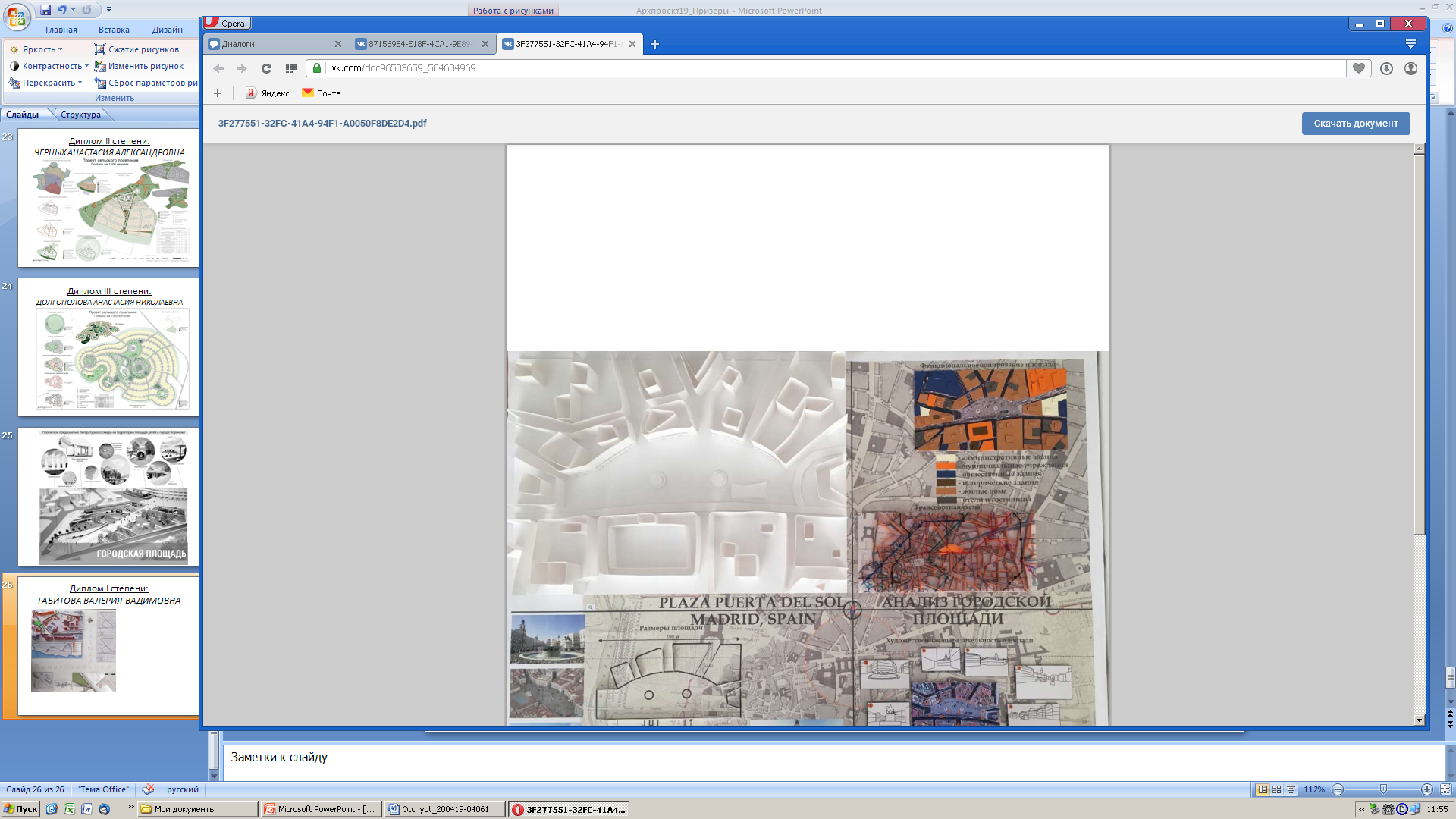 Диплом II степени:НОВИЧЕНКО ДАРЬЯ ИГОРЕВНА
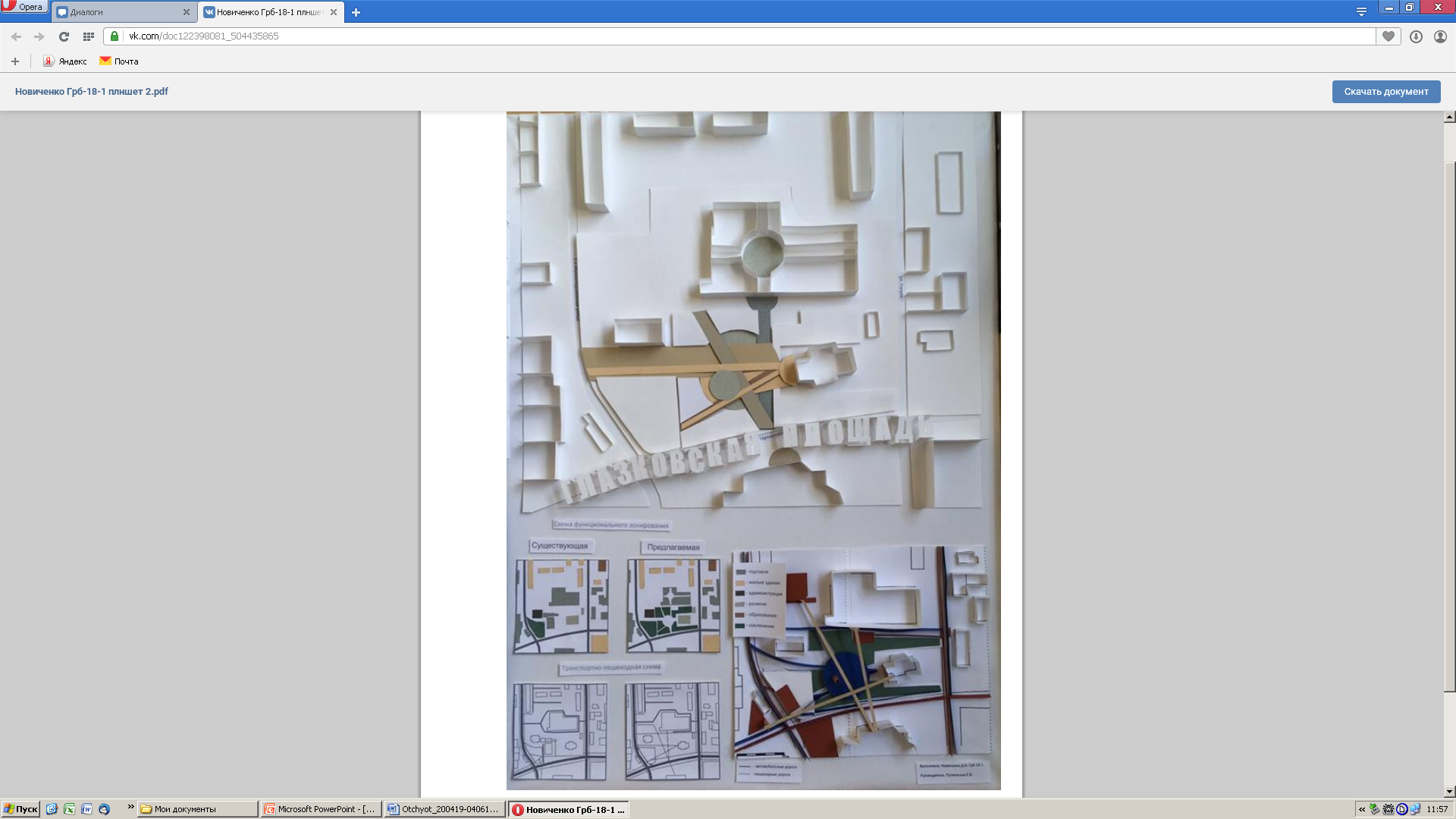 Диплом III степени:МИХНИК ТАТЬЯНА КОНСТАНТИНОВНА
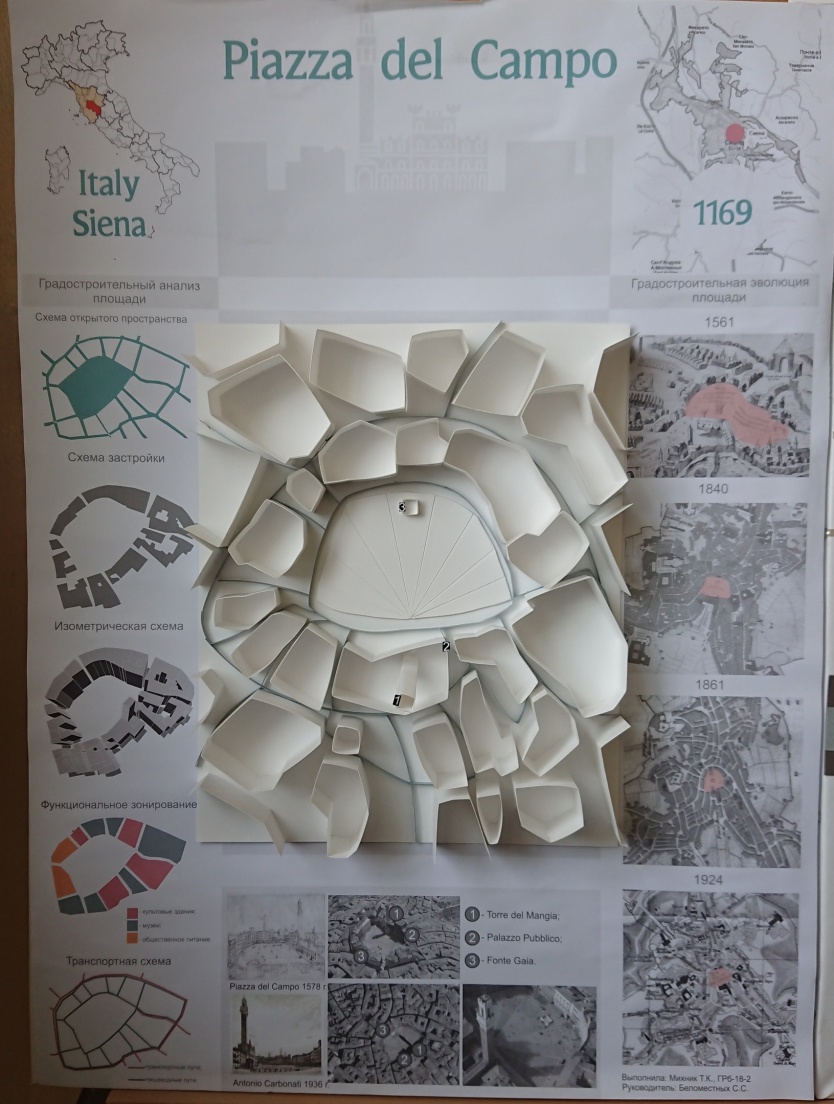 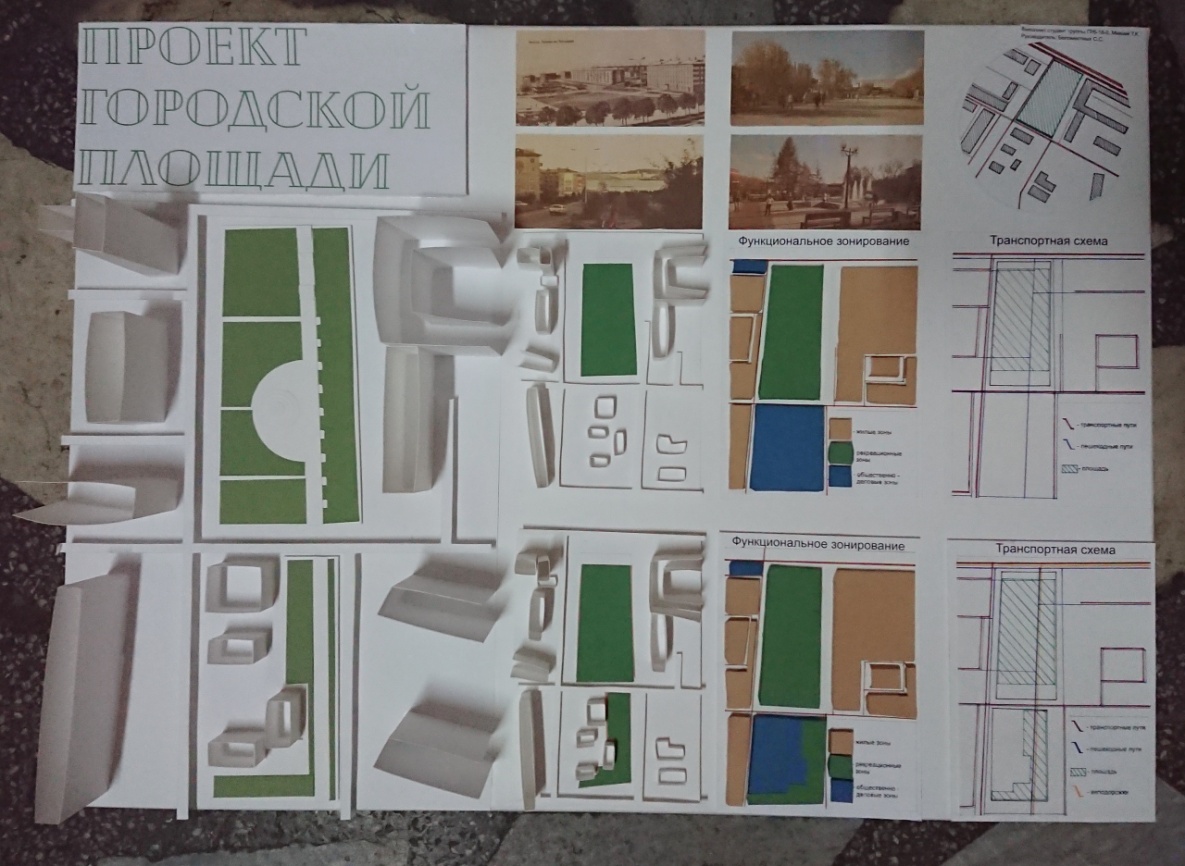